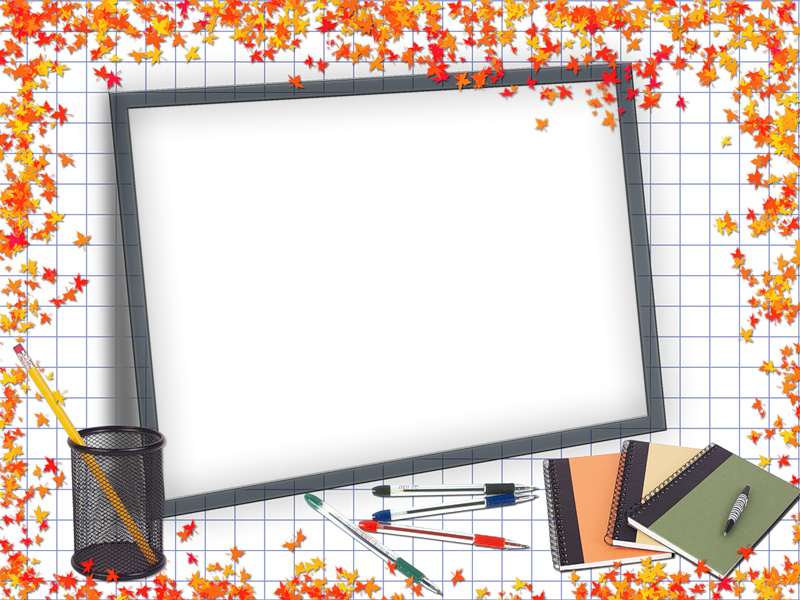 Батыс түрік қағанаты(603-704)
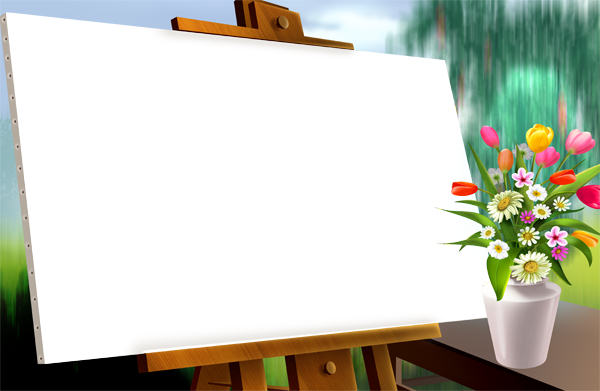 Жоспары 
       1Батыс Түрік қағанаты жер аумағы 
        2Қағанаттың саяси  жағдай
3 Қағанаттың әлсіреуі 
                       4 Қағанаттың әлеуметтік жағдайы
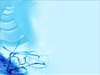 Батыс қағанат орталығы  Шу өзені бойындағы Суяб қаласы 
Жазғы ордасы Жамбыл облысындағы Мыңбұлақ 
Алғашқы қағаны Тардуш—Шегу(610-618)—Тон(618-630)
630ж бастап билік үшін талас-тартыс басталды 
634ж нушеби тайпасы қолдауымен Ешбар Елтеріс қаған билікті өз қолына алуы   Құрамы он тайпа он оқ будун жүйесін құрды 
640-57ж нушеби мен дулу тайпасы арасында соғыс қағандықты әлсіретеді 
Мұны пайдаланған Қытай мемлекеті 659ж Жетісуға басып кіруі 
 Тек 704ж Қаған Үшлік қытайлықтарды жеңуі
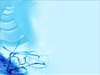 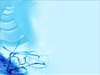 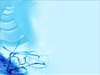 5. Тат-ақсүйектер
4. 640-657ж жужандар мен  түрік қағанаты арасындағы соғыс
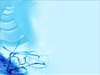 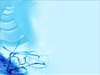 Ø
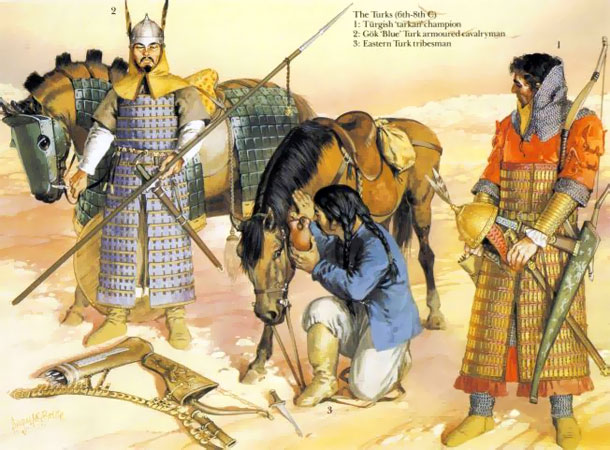 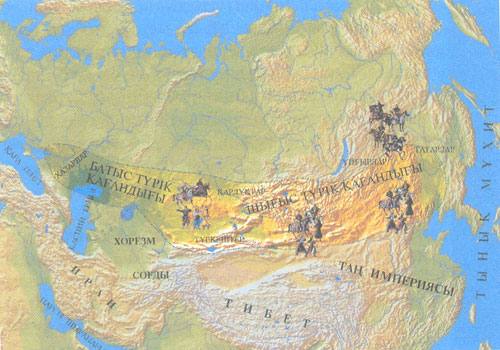 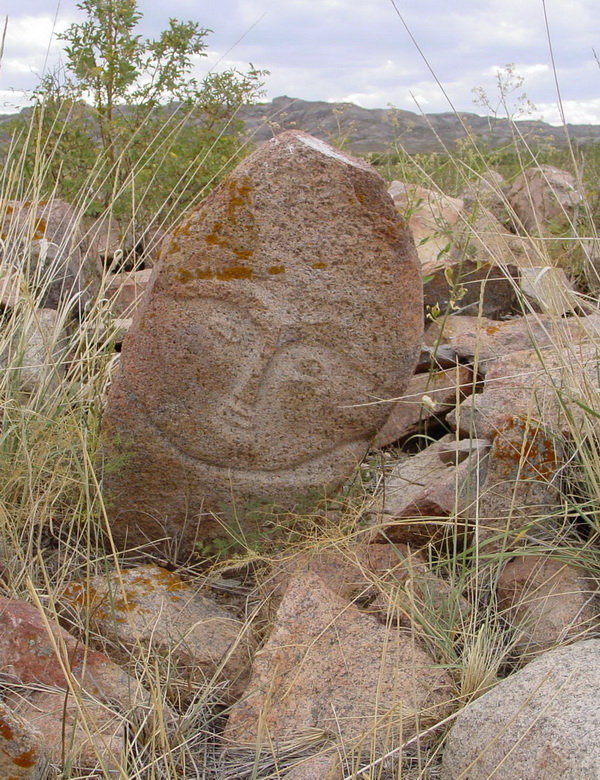 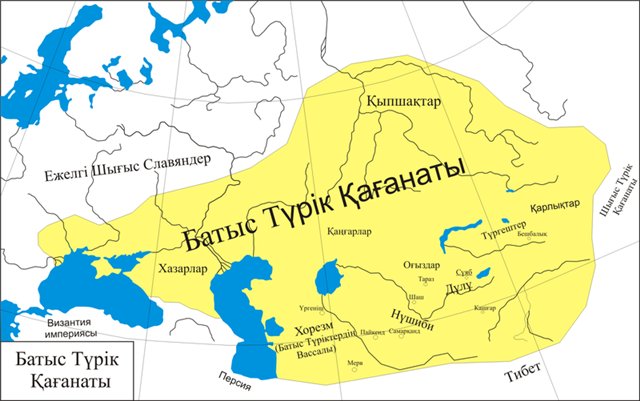